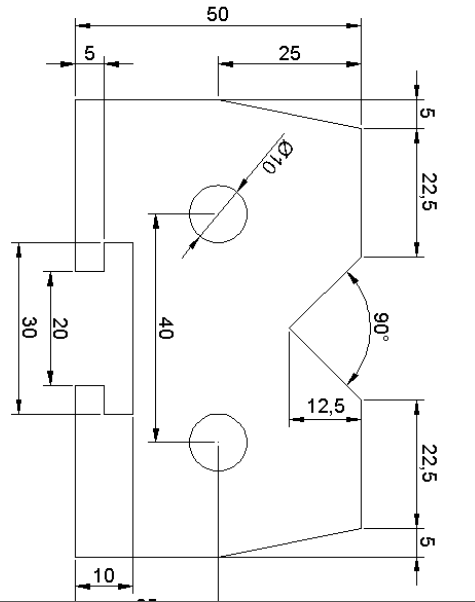 Exercício 01
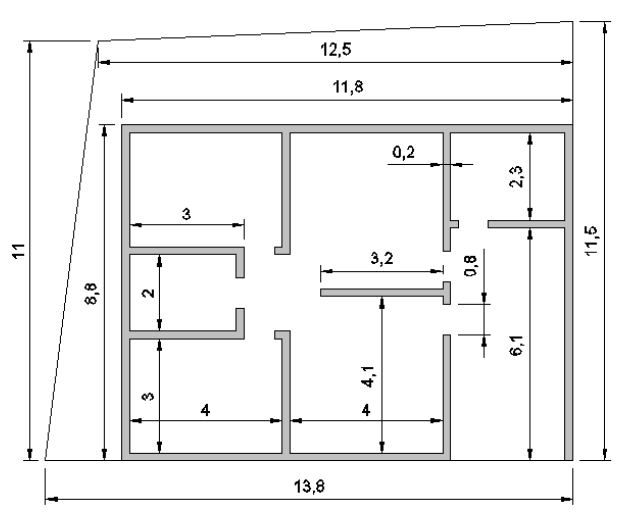 Exercício 02
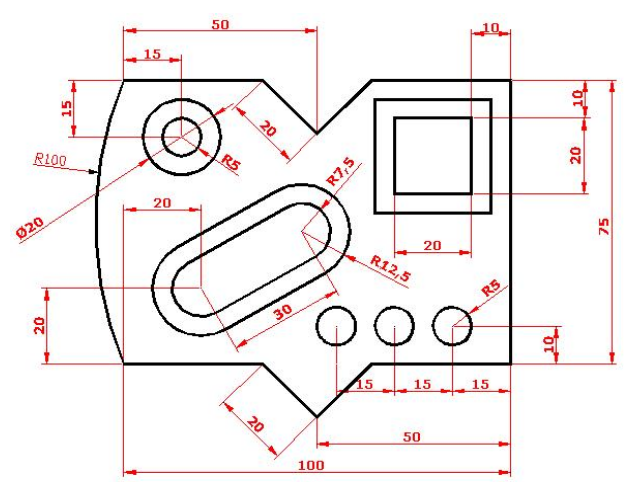 Exercício 03
Exercício 04
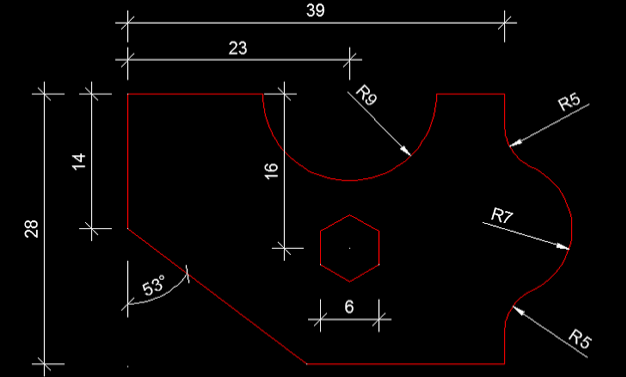 Exercício 05
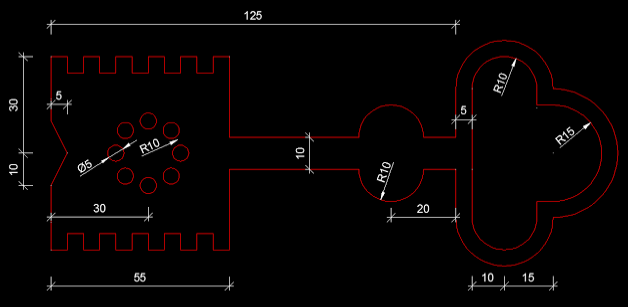